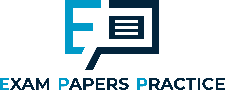 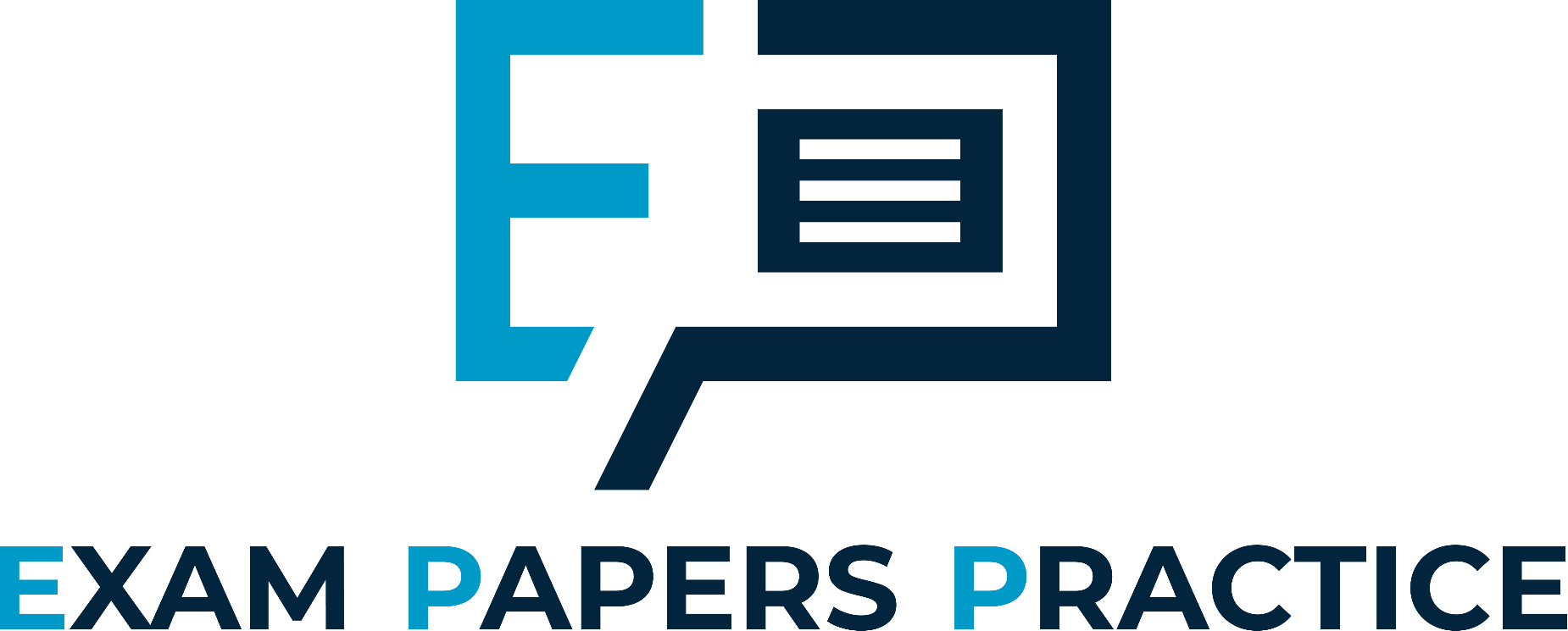 2.2.1 Price elasticity of demandLesson 1
For more help, please visit www.exampaperspractice.co.uk
© 2025 Exams Papers Practice. All Rights Reserved
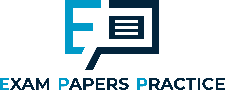 Recall
What is the definition of demand?
What can impact the demand for a good or service?
What is meant by a movement and shift in demand?
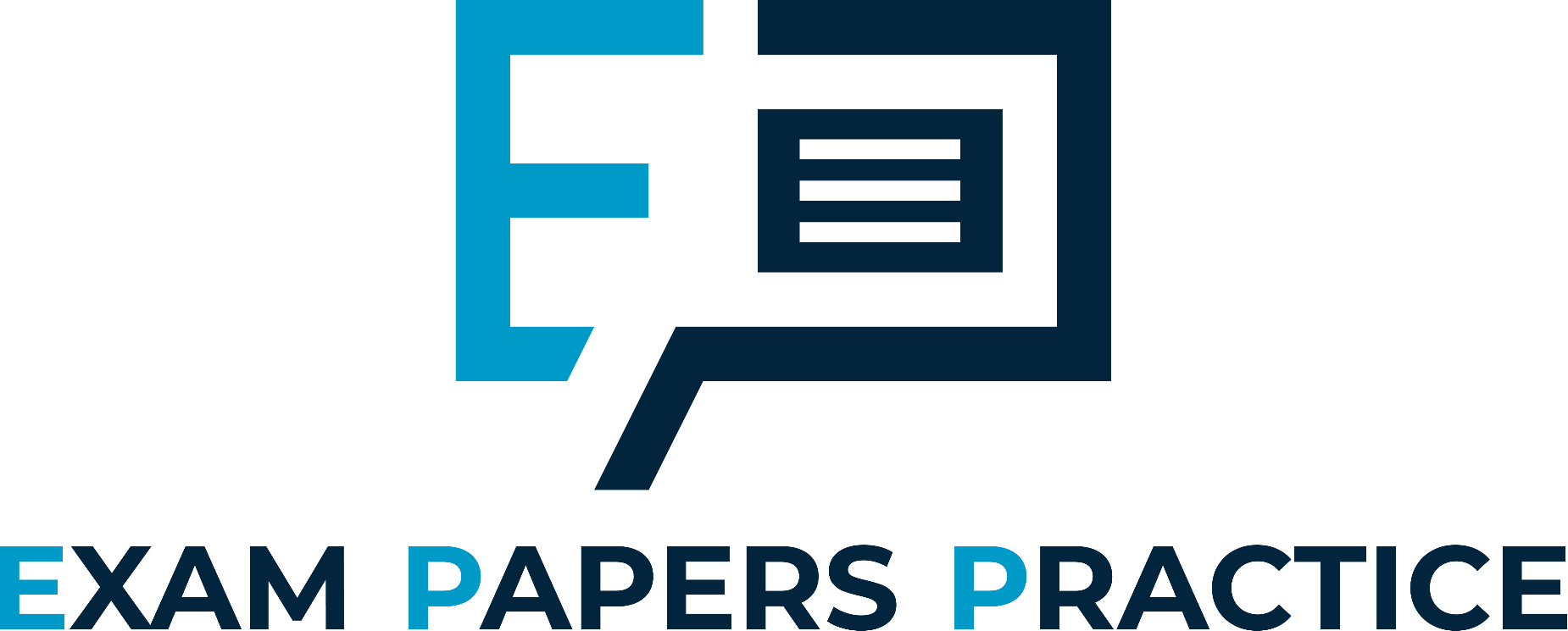 For more help, please visit www.exampaperspractice.co.uk
© 2025 Exams Papers Practice. All Rights Reserved
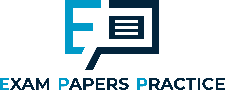 Definition
Price elasticity of demand measures the responsiveness of change in demand for a good or services due to change in it’s price.
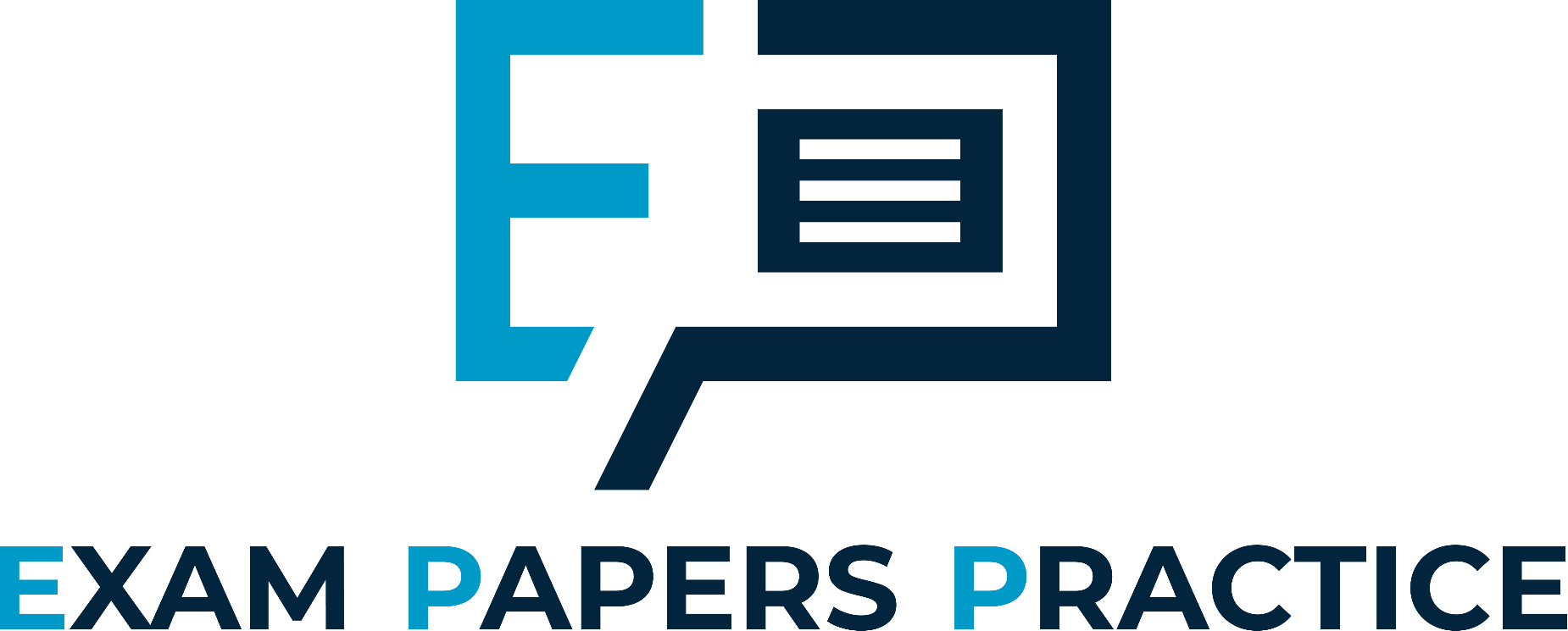 For more help, please visit www.exampaperspractice.co.uk
© 2025 Exams Papers Practice. All Rights Reserved
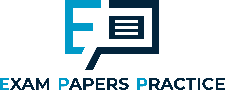 Learning Objectives
Do you understand the significance of price elasticity of demand to firms (in both niche and mass markets) in terms of implications for pricing?
Can you calculate the price elasticity of demand?
Can you Interpret numerical values of price elasticity of demand?
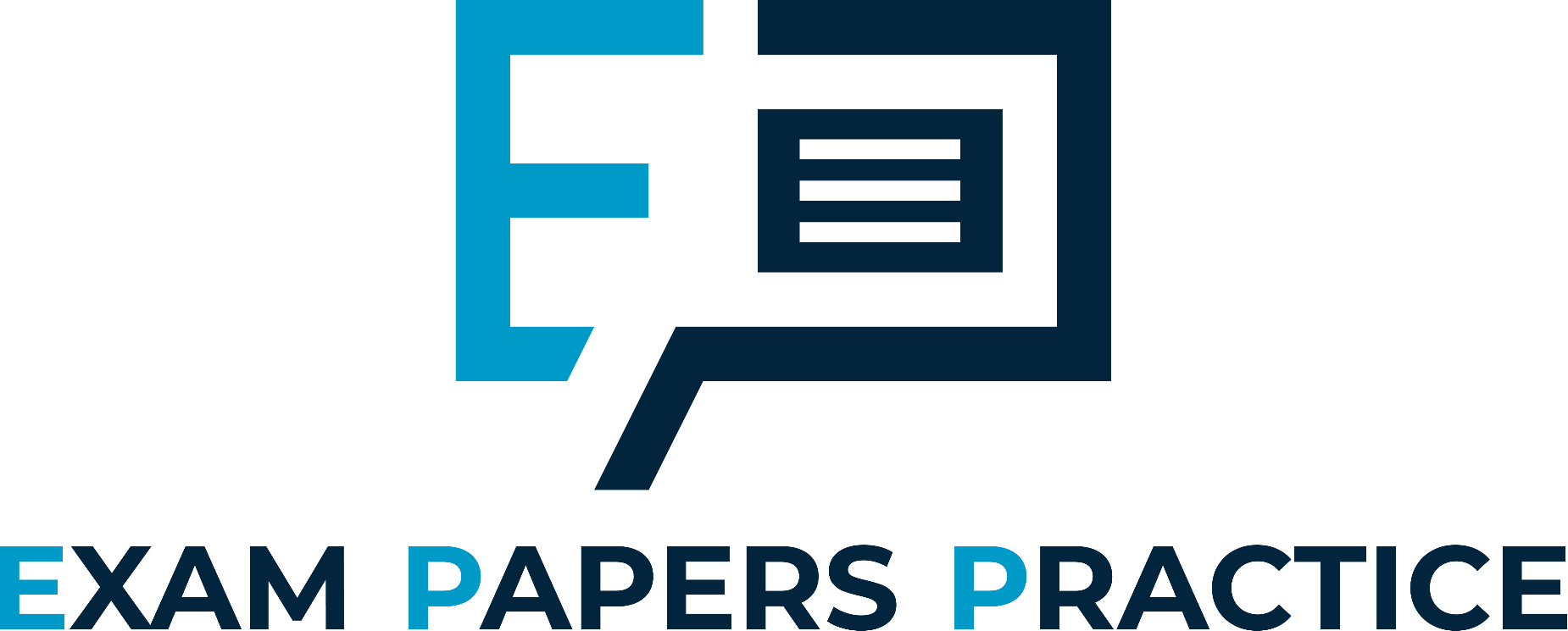 For more help, please visit www.exampaperspractice.co.uk
© 2025 Exams Papers Practice. All Rights Reserved
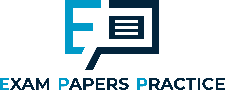 Price elasticity of demand (PED)
Price elasticity of demand is a measure of how responsive demand is to a change in price
 There is an inverse relationship between price and demand
 As price goes up demand goes down
 As price goes down demand goes up
 But the question is by how much? Is the change in demand more than proportional to the change in demand or less than proportional?
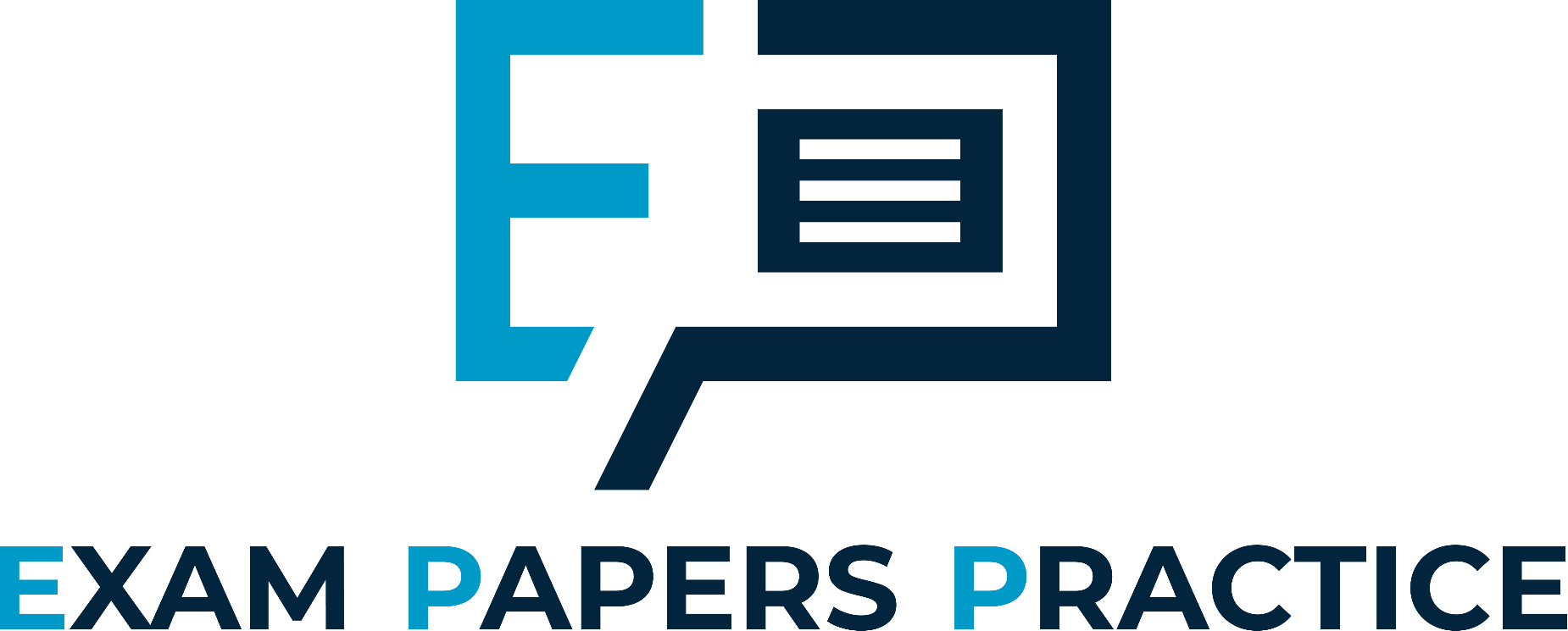 Price increases by 10%
PED is price inelastic as the fall in demand is less than the fall in price.
Demand falls by 5%
For more help, please visit www.exampaperspractice.co.uk
© 2025 Exams Papers Practice. All Rights Reserved
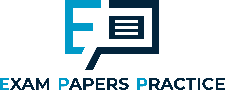 Price elasticity of demand (PED)
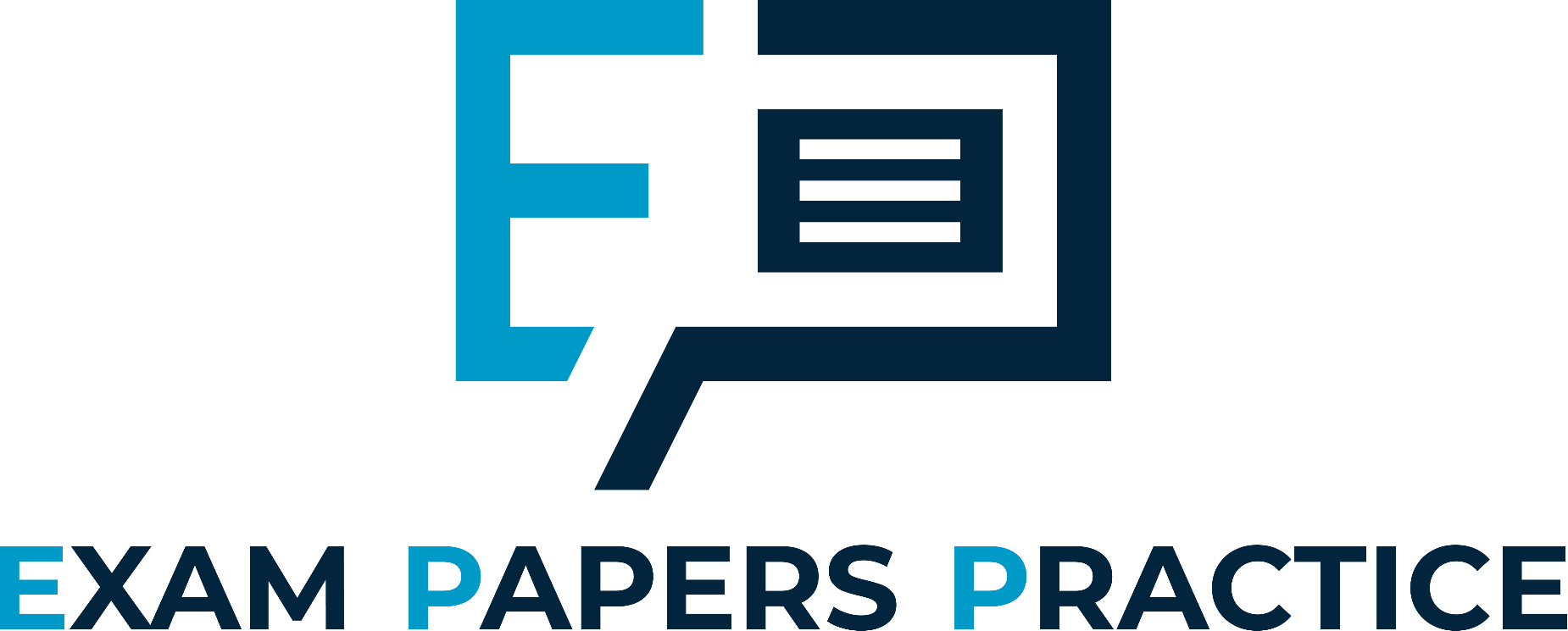 Price elastic demand means that a change in price will lead to a more than proportional change in demand i.e. demand is sensitive to price changes
 Price inelastic demand means that a change in price will lead to a less than proportional change in demand i.e. demand is not so sensitive to changes in price
Demand falls by 13%
Price increases by 10%
PED is price elastic as the fall in demand is greater than the fall in price.
For more help, please visit www.exampaperspractice.co.uk
© 2025 Exams Papers Practice. All Rights Reserved
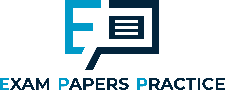 Elasticity theory
Elasticity theory looks at the sensitivity of one variable in relationship to another
 To work out a percentage change we use the following formula:



 An elasticity coefficient is the measure of the response of one variable to changes in another variable
 If price increases by 5% demand might decrease by 15%
 The elasticity coefficient is given by -15%/+5% = -3
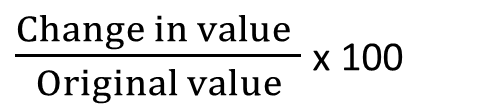 For more help, please visit www.exampaperspractice.co.uk
© 2025 Exams Papers Practice. All Rights Reserved
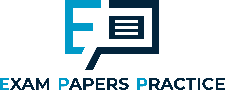 Price elasticity of demand
Price elasticity of demand (PED) measures the responsiveness of demand to a change in price
 Calculated by the formula:

 (% change in quantity demanded" " )/(% change in price) = PED

 Or:	(% Δ qd)
			 = PED
            (% Δ p)
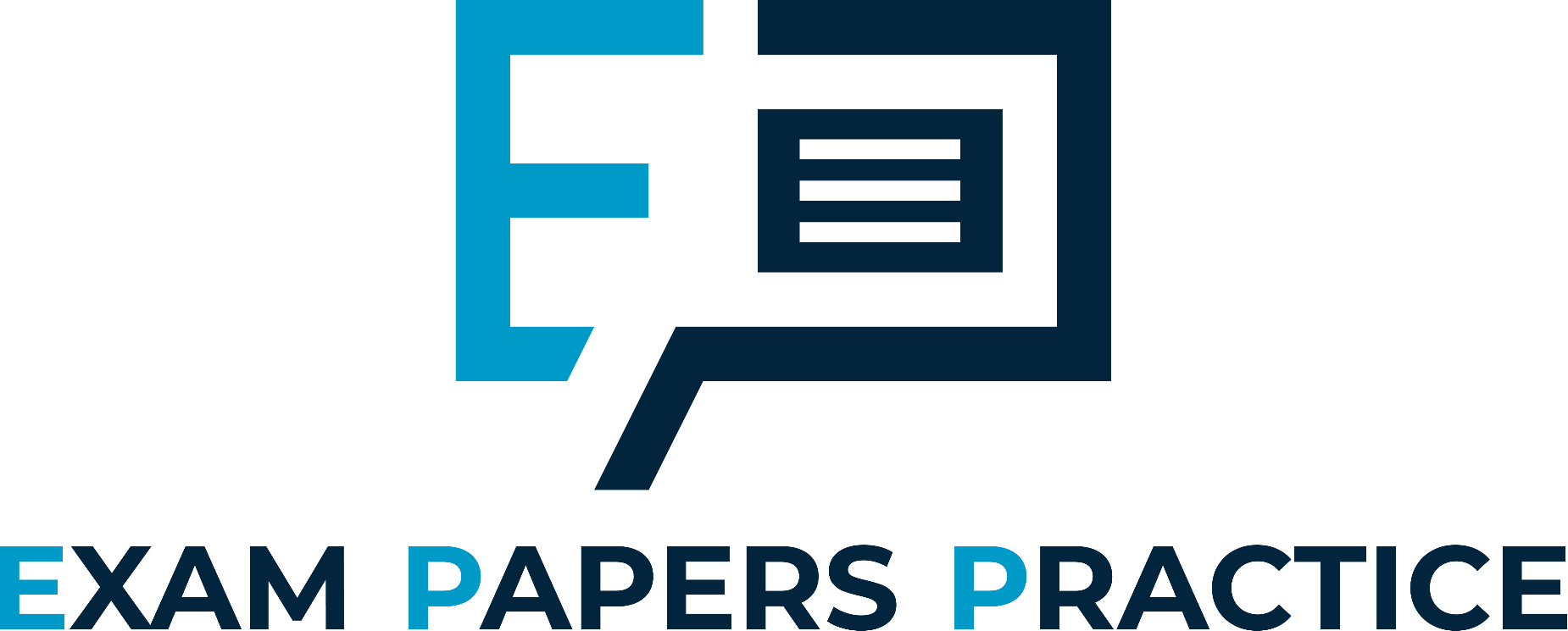 For more help, please visit www.exampaperspractice.co.uk
© 2025 Exams Papers Practice. All Rights Reserved
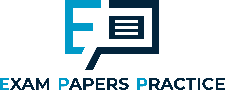 Price elasticity of demand
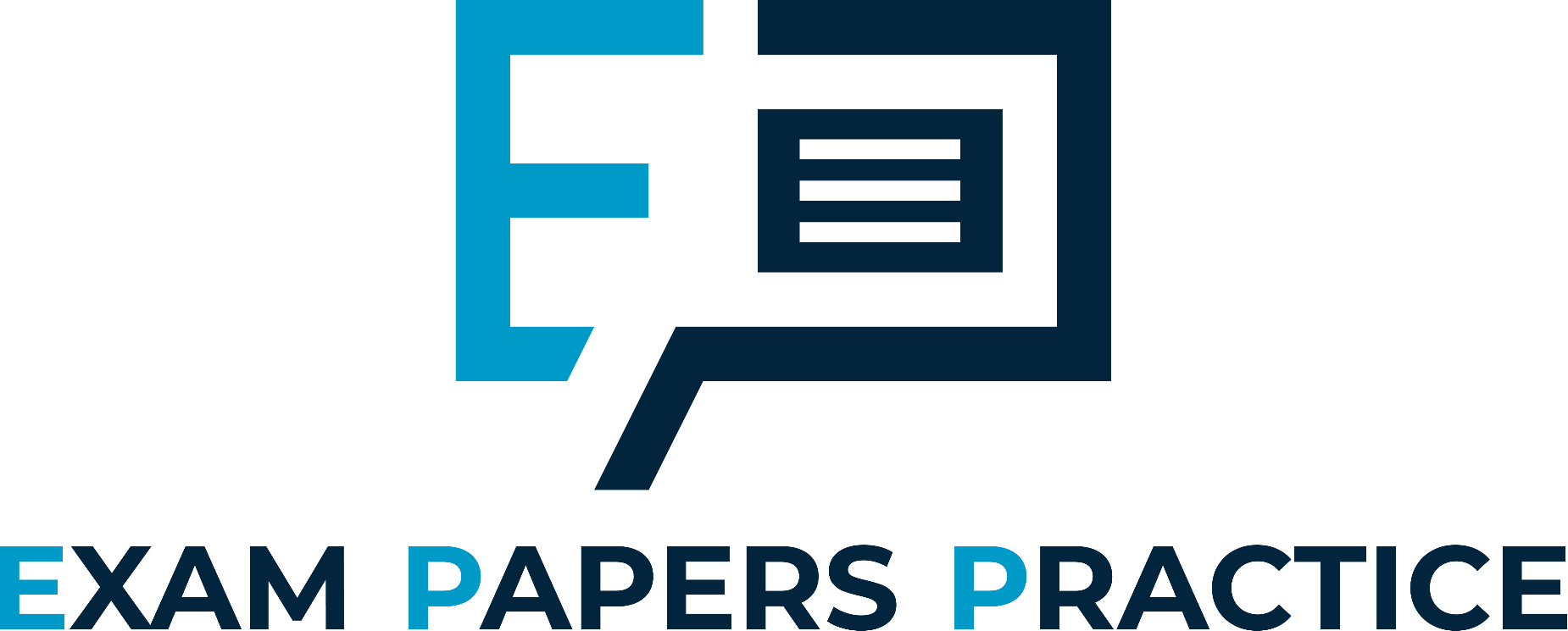 For more help, please visit www.exampaperspractice.co.uk
© 2025 Exams Papers Practice. All Rights Reserved
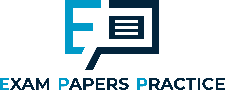 Example
BP’s Circular motors sold 4000 motors in 2019 at £25 each.
 In 2020 he raised the price by £10 and saw his sales rise to 4500 units.
 What is the PED and explain how it affected his business.
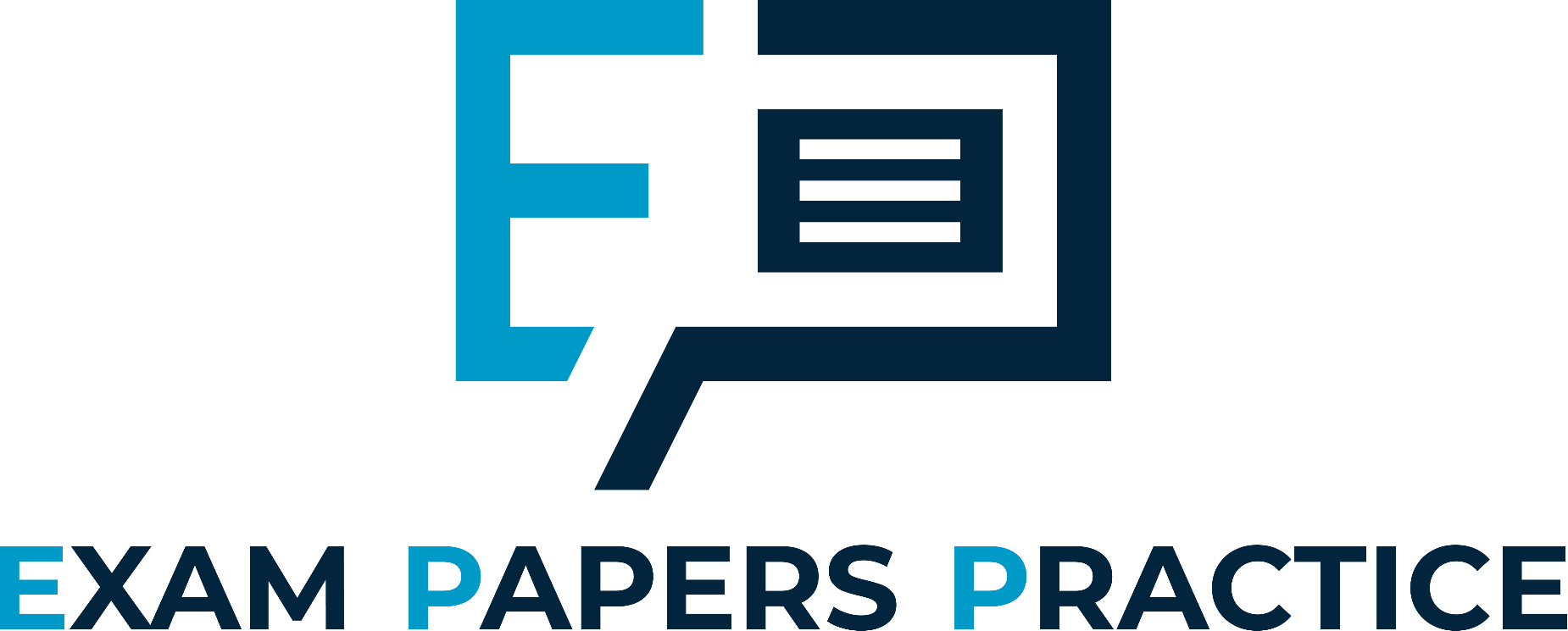 For more help, please visit www.exampaperspractice.co.uk
© 2025 Exams Papers Practice. All Rights Reserved
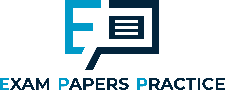 Niche markets and PED
In a niche market firms typically target specific markets where consumers are looking for higher quality
 This means that consumers are willing to pay more for the product
 Therefore, demand is less responsive to a change in price
 This suggests that niche market products are price inelastic
 As a result firms will charge higher prices and have a higher added value, but demand will be less
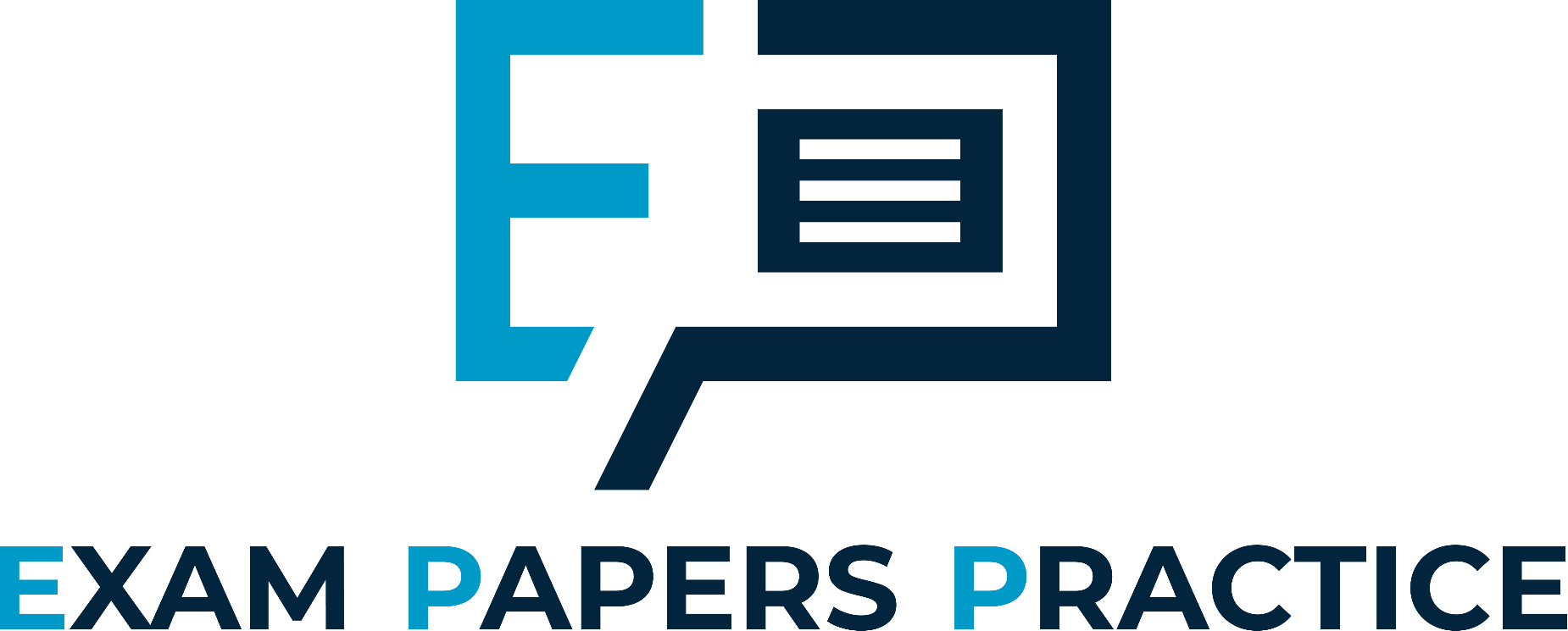 For more help, please visit www.exampaperspractice.co.uk
© 2025 Exams Papers Practice. All Rights Reserved
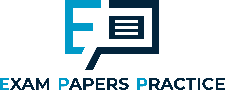 Mass markets and PED
In a mass market firms typically target the market as a whole where consumers see price as important
 This means that consumers are willing to pay less for the product, particularly as there is plenty of competition
 Therefore, demand is more responsive to a change in price
 This suggests that mass market products are price elastic
 As a result firms will charge lower prices and have a smaller added value, but demand will be greater
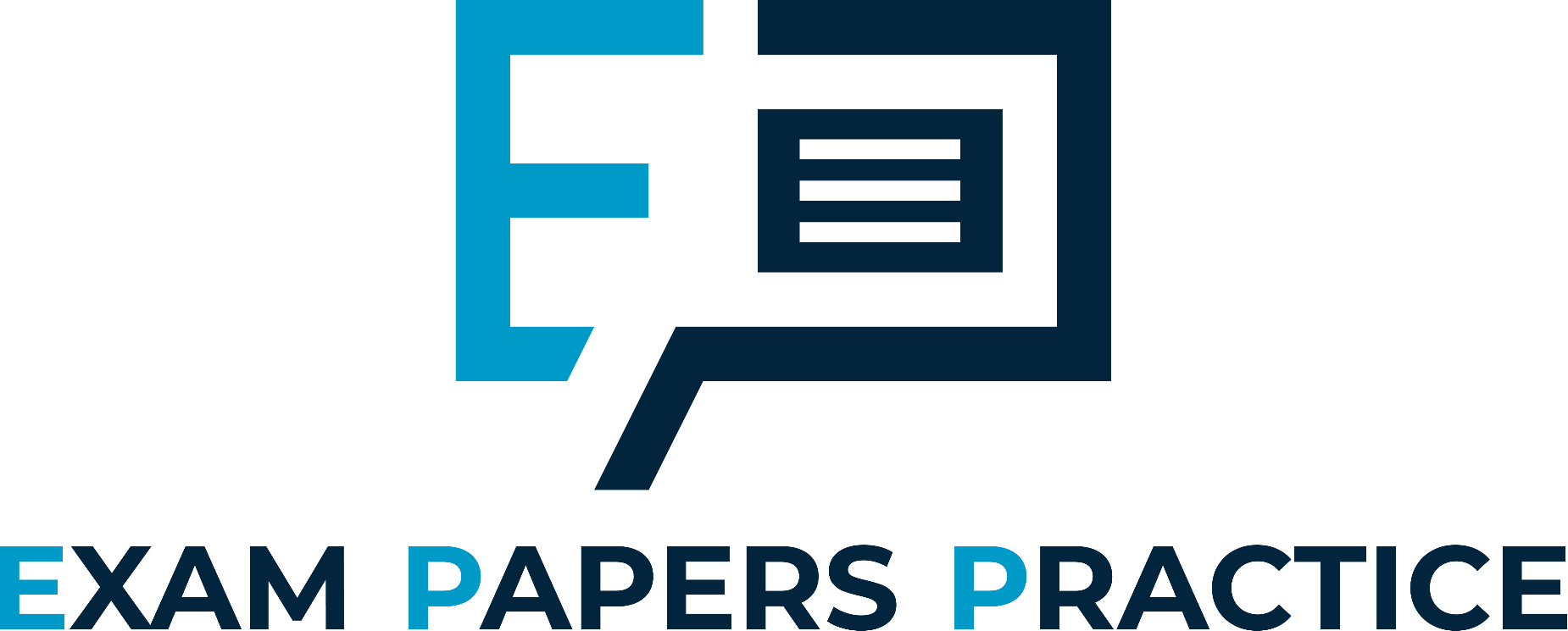 For more help, please visit www.exampaperspractice.co.uk
© 2025 Exams Papers Practice. All Rights Reserved
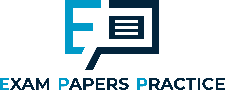 Price elasticity of demand – relevance to firms
Relatively inelastic
Perfectly inelastic
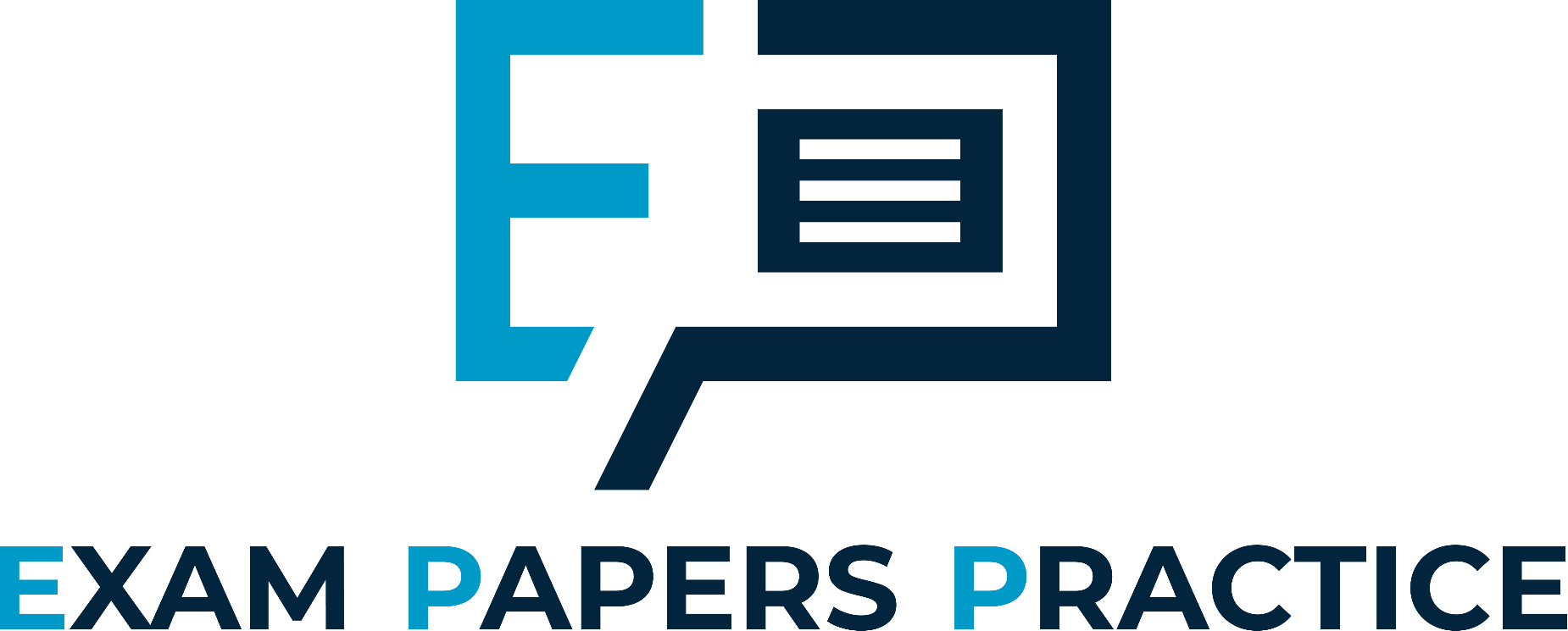 D
D
Price
Price
A perfectly inelastic product will have a PED coefficient of 0.

If price was to change the quantity demanded would not be affected.

In theory, the firm could charge as high a price as it wanted.
A price inelastic product will have a PED coefficient between 0 and -1.

If price was to change the quantity demanded would change by a lesser amount.  

Therefore, a firm should look to raise price. This would lead to higher sales revenue.
Quantity
Quantity
For more help, please visit www.exampaperspractice.co.uk
© 2025 Exams Papers Practice. All Rights Reserved
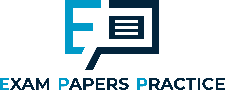 Price elasticity of demand – relevance to firms
Perfectly elastic
Relatively elastic
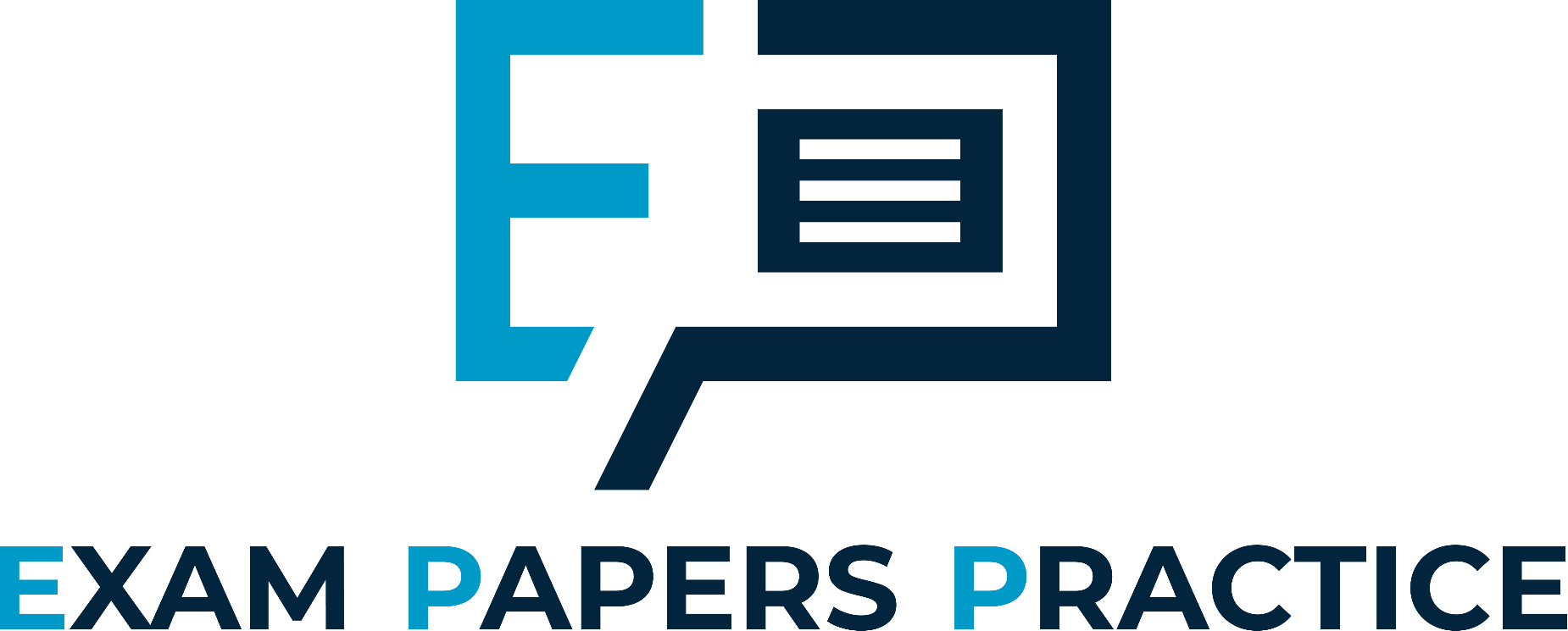 Price
Price
D
D
A price elastic product will have a PED coefficient between -1 and ∞.

If price was to change the quantity demanded would change by a greater amount.  

Therefore, a firm should look to lower price.  This would lead to higher sales revenue.
A perfectly elastic product will have a PED coefficient of ∞.

If price was to change the quantity demanded would be infinite.

In theory, the firm could not increase price as there would be no demand.
Quantity
Quantity
For more help, please visit www.exampaperspractice.co.uk
© 2025 Exams Papers Practice. All Rights Reserved
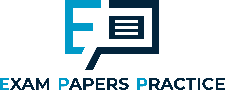 Activity 

A garage reduces the price of a new model from £15,000 to £13,500. As a result, the quantity demanded rises from 20 units a week to 23 units a week. The price elasticity of demand is

‐0.67.
‐0.9.
‐1.3.
‐1.5.
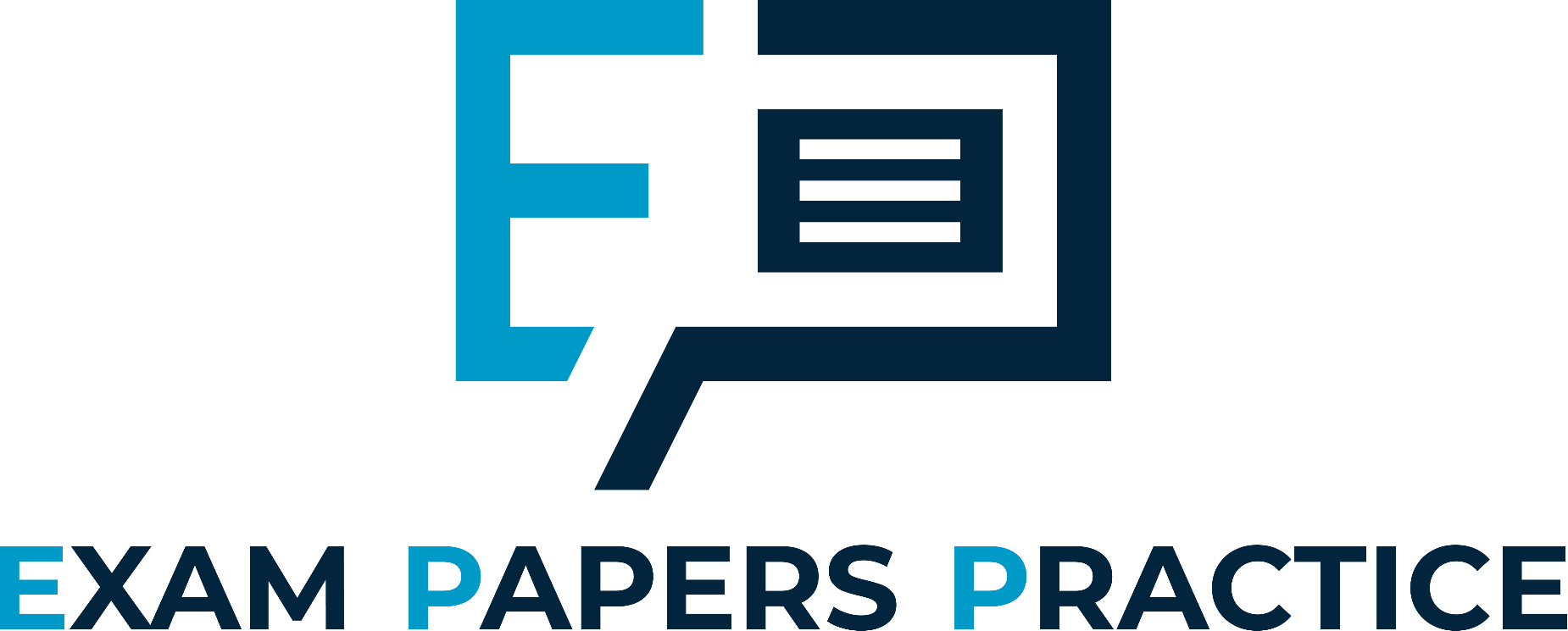 For more help, please visit www.exampaperspractice.co.uk
© 2025 Exams Papers Practice. All Rights Reserved
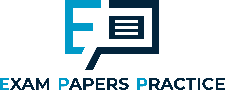 Activity

If demand for a product has unitary price elasticity, it means that:

Changing price will leave a business’s revenue unchanged.
A percentage change in demand leads to the same percentage change in price.
The product is a necessity.
The price elasticity of demand is zero.
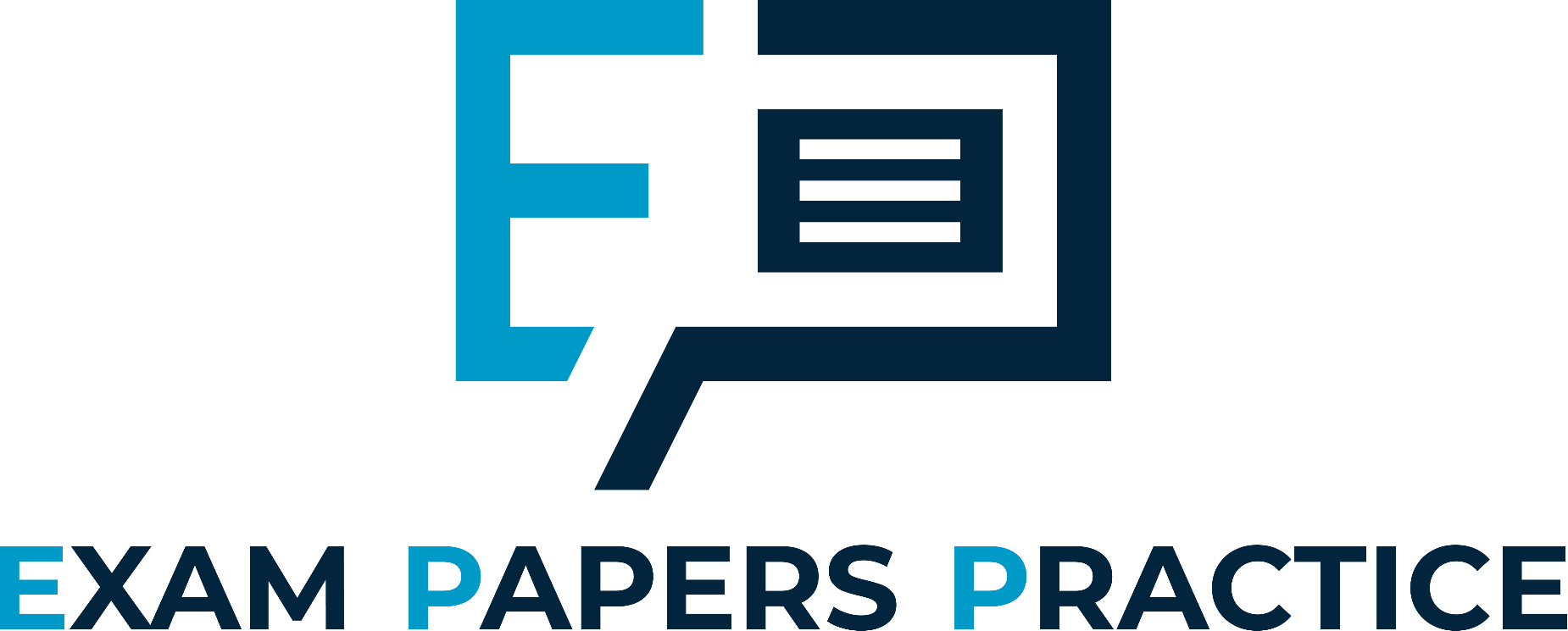 For more help, please visit www.exampaperspractice.co.uk
© 2025 Exams Papers Practice. All Rights Reserved
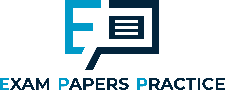 Activity 

The price elasticity of demand for late night taxi fares is found to be -0.7. This implies that:

Bus companies would see a large rise in passengers if taxi fares were raised
A small rise in fares would cause many more taxi drivers to supply vehicles late at night
Taxi companies would see their revenues rise if they cut their fares
Taxi companies would see their revenues fall if they cut their fares
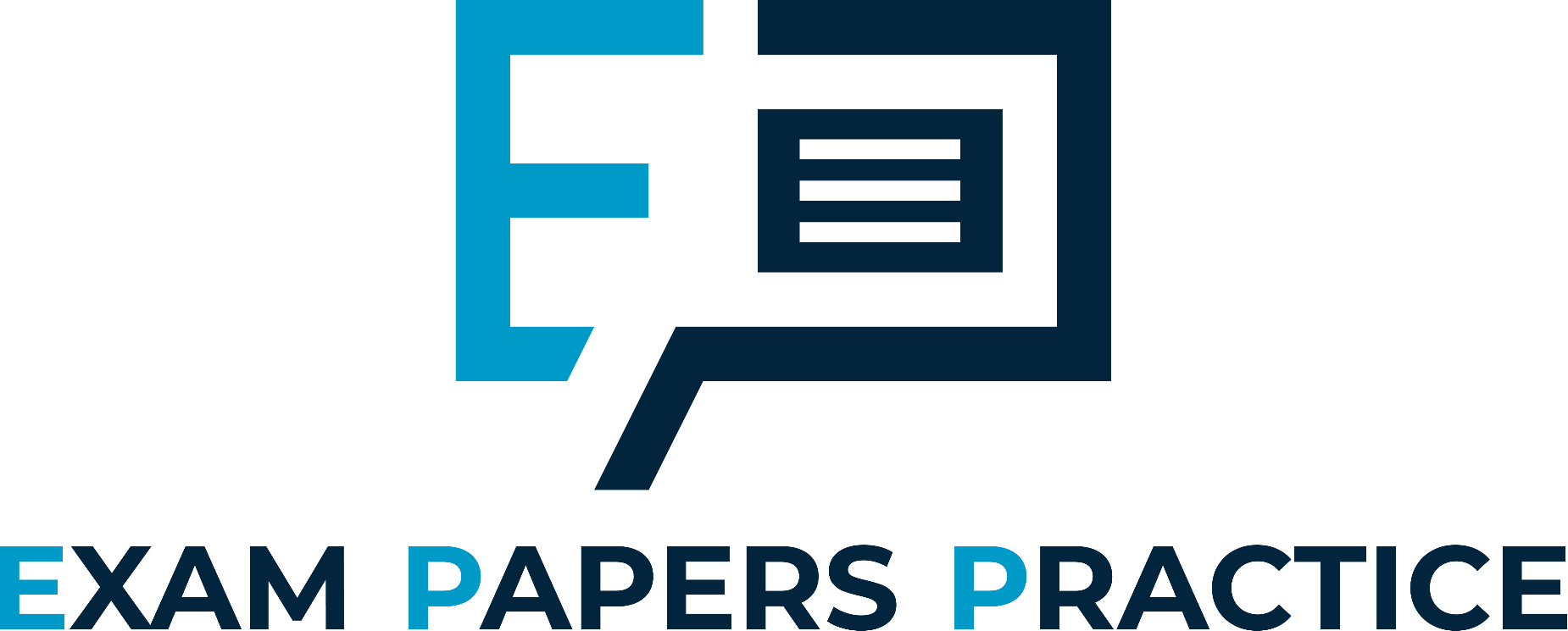 For more help, please visit www.exampaperspractice.co.uk
© 2025 Exams Papers Practice. All Rights Reserved